Woodland Public SchoolsStudent Survey ResultsDistrict Level
Winter 2017
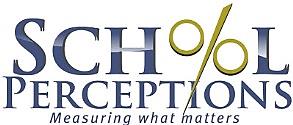 Survey Summary
Survey conducted in February of 2017
All students in grades 4-12 were provided a one-time use link to take the survey.
Total responses = 1,280
INTRODUCTIONThe School Perceptions Student Engagement SurveyTM is a 50 question survey designed to measure a student’s engagement in both their school work and school community.  It will provide a school district with important information, such as how students spend their free time, their perception of the rigor and relevance of the curriculum, how they utilize various support systems, their involvement in school life and planning they have done for life after high school graduation.  The goal in conducting the survey is to identify how a school district can best support each of their students to ensure their lifelong success upon high school graduation.The survey collects data on seven indicators of student engagement; connectedness, drive, citizenship, preparation, social and emotional aptitude, wellness and academic & career planning.  School Perceptions’ research has shown that there is a correlation between index scores, school engagement and lifelong success.  The overall District average for each indicator is as follows:
What is an INDEX SCORE?
 
The Student Engagement Survey has key questions that feed each of the indexes, and thus, produce an index score.  The score is the average from the response scale from the key questions.
What is the target score for each index?

The response scale for each key question is 1-4.  Therefore, the highest index score one can receive is a 4.  Research shows that a student index score of greater than a 3 indicates strength in the engagement indicator.
“If we want to build resiliency in our students both in and out of the classroom, we must first look critically at what factors impact their engagement.”
                                                    Bill Foster, President                                         
                                                    School Perceptions
The statements behind the indexes:
Connectedness
I participate in one or more clubs, sports and activities.
I have good relationships with adults.
I feel I belong at this school.
My classmates care about me.
I feel comfortable participating in class.
Drive
I am able to get through challenging times.
I put my best effort into my school work.
If I commit to a task I will do what it takes to get it done.
When I accomplish/learn a skill, I push myself to learn something new.
My classes challenge me.
Citizenship
I plan ahead and make good choices.
I work well with other students.
I follow the rules at school.
I help others when I see a need.
I help my friends make good decisions.
Preparation
I believe what I am learning in school is preparing me for next year.
I believe what I am learning in school will help me to be successful in life.
I set goals for the school year.
I explore careers/jobs that may interest me after high school.
Social and Emotional Aptitude 
I know how to resolve conflict in a healthy way.
When I feel stressed I know how to cope.
There is at least one adult in my school that I can talk to about a personal problem.
I feel sorry for others when they are hurting.
Wellness
I exercise at least three times per week.
I get enough sleep most nights.
I make healthy eating choices most of the time.
I have a healthy lifestyle.
Academic & Career Planning
I believe what I am learning in school will help me to be successful in life.
I feel well prepared for college and/or life after high school
I use an academic and career plan to guide my decisions to help me achieve my post-high school goals.
There is one or more adults in my school who care about my future.
I explore careers/jobs that may interest me after high school.
Respondent Information
Gender:
Grade level:
What have your recent report cards been like?
How many years have you attended this school district?
About how many hours a week do you do homework?
Has anyone in your immediate family (parents or siblings) graduated from college?
Special Education?
Free or Reduced Lunch?
English Language Learner?
Gifted and Talented?
Ethnicity:
School:
Type of Enrollment?
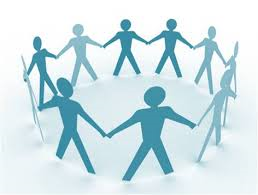 ConnectednessThe student has positive relationships with peers and adults, is actively involved in school-related activities and feels a sense of belonging.
Index Response ItemsAlways (4), Usually (3), Sometimes (2), Never (1)
Index mean and percentage at/above mean by grade and genderAlways (4), Usually (3), Sometimes (2), Never (1)
Percentage at/above mean by grade
Index mean by subgroupAlways (4), Usually (3), Sometimes (2), Never (1)All students index mean: 3.03
Note:  Subgroup results not reported when sample size is < 4.
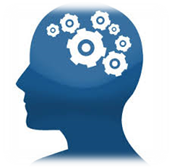 DriveThe student has the courage and resolve (grit) to see tasks through to completion despite setbacks and obstacles.  They challenge themselves to higher level thinking by taking more challenging courses and having exposure to a higher level of rigor.
Index Response ItemsAlways (4), Usually (3), Sometimes (2), Never (1)
Index mean and percentage at/above mean by grade and genderAlways (4), Usually (3), Sometimes (2), Never (1)
Percentage at/above mean by grade
Index mean by subgroupAlways (4), Usually (3), Sometimes (2), Never (1)All students index mean: 3.05
Note:  Subgroup results not reported when sample size is < 4.
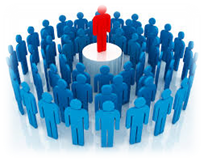 CitizenshipThe student motivates and inspires individuals or groups to achieve their goals. They understand the importance of following the rules and are seen as a role model among their peer group for making responsible decisions.
Index Response ItemsAlways (4), Usually (3), Sometimes (2), Never (1)
Index mean and percentage at/above mean by grade and genderAlways (4), Usually (3), Sometimes (2), Never (1)
Percentage at/above mean by grade
Index mean by subgroupAlways (4), Usually (3), Sometimes (2), Never (1)All students index mean: 3.06
Note:  Subgroup results not reported when sample size is < 4.
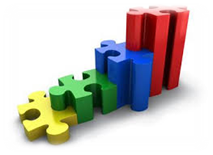 Preparation(Grades 10-12)The student has clear goals for their future, has identified the steps to reach their goals as well as sees a connection between their current learning and activities and their future.
Index Response ItemsAlways (4), Usually (3), Sometimes (2), Never (1)
Index mean and percentage at/above mean by grade and genderAlways (4), Usually (3), Sometimes (2), Never (1)
Percentage at/above mean by grade
Index mean by subgroupAlways (4), Usually (3), Sometimes (2), Never (1)All students index mean: 3.15
Note:  Subgroup results not reported when sample size is < 4.
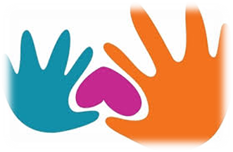 Social and Emotional AptitudeThe student has the ability to understand and manage emotions, identify and utilize critical resources in times of need, feel and show empathy for others and demonstrates self-control.
Index Response ItemsAlways (4), Usually (3), Sometimes (2), Never (1)
Index mean and percentage at/above mean by grade and genderAlways (4), Usually (3), Sometimes (2), Never (1)
Percentage at/above mean by grade
Index mean by subgroupAlways (4), Usually (3), Sometimes (2), Never (1)All students index mean: 3.01
Note:  Subgroup results not reported when sample size is < 4.
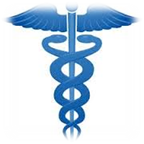 WellnessThe student maintains a healthy lifestyle and makes decisions in the best interest of their overall health.
Index Response ItemsAlways (4), Usually (3), Sometimes (2), Never (1)
Index mean and percentage at/above mean by grade and genderAlways (4), Usually (3), Sometimes (2), Never (1)
Percentage at/above mean by grade
Index mean by subgroupAlways (4), Usually (3), Sometimes (2), Never (1)All students index mean: 3.00
Note:  Subgroup results not reported when sample size is < 4.
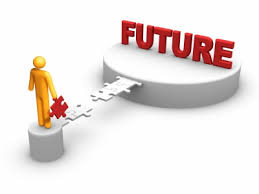 Academic and Career Planning(Grades 6-12)The student is thoughtfully preparing for their future career and/or education by utilizing a planning process, exploring careers/jobs of interest and connecting to support people and resources.
Index Response ItemsAlways (4), Usually (3), Sometimes (2), Never (1)
Index mean and percentage at/above mean by grade and genderAlways (4), Usually (3), Sometimes (2), Never (1)
Percentage at/above mean by grade
Index mean by subgroupAlways (4), Usually (3), Sometimes (2), Never (1)All students index mean: 3.13
Note:  Subgroup results not reported when sample size is < 4.
Additional Analysis
All StudentsAlways (4), Usually (3), Sometimes (2), Never (1)
MalesAlways (4), Usually (3), Sometimes (2), Never (1)
FemalesAlways (4), Usually (3), Sometimes (2), Never (1)
EthnicityAlways (4), Usually (3), Sometimes (2), Never (1)
Special EducationAlways (4), Usually (3), Sometimes (2), Never (1)
English Language LearnersAlways (4), Usually (3), Sometimes (2), Never (1)
Free/Reduced LunchAlways (4), Usually (3), Sometimes (2), Never (1)
Gifted and TalentedAlways (4), Usually (3), Sometimes (2), Never (1)
Resident/Non-ResidentAlways (4), Usually (3), Sometimes (2), Never (1)
Thank you!
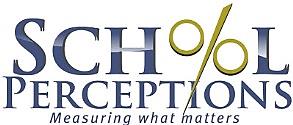